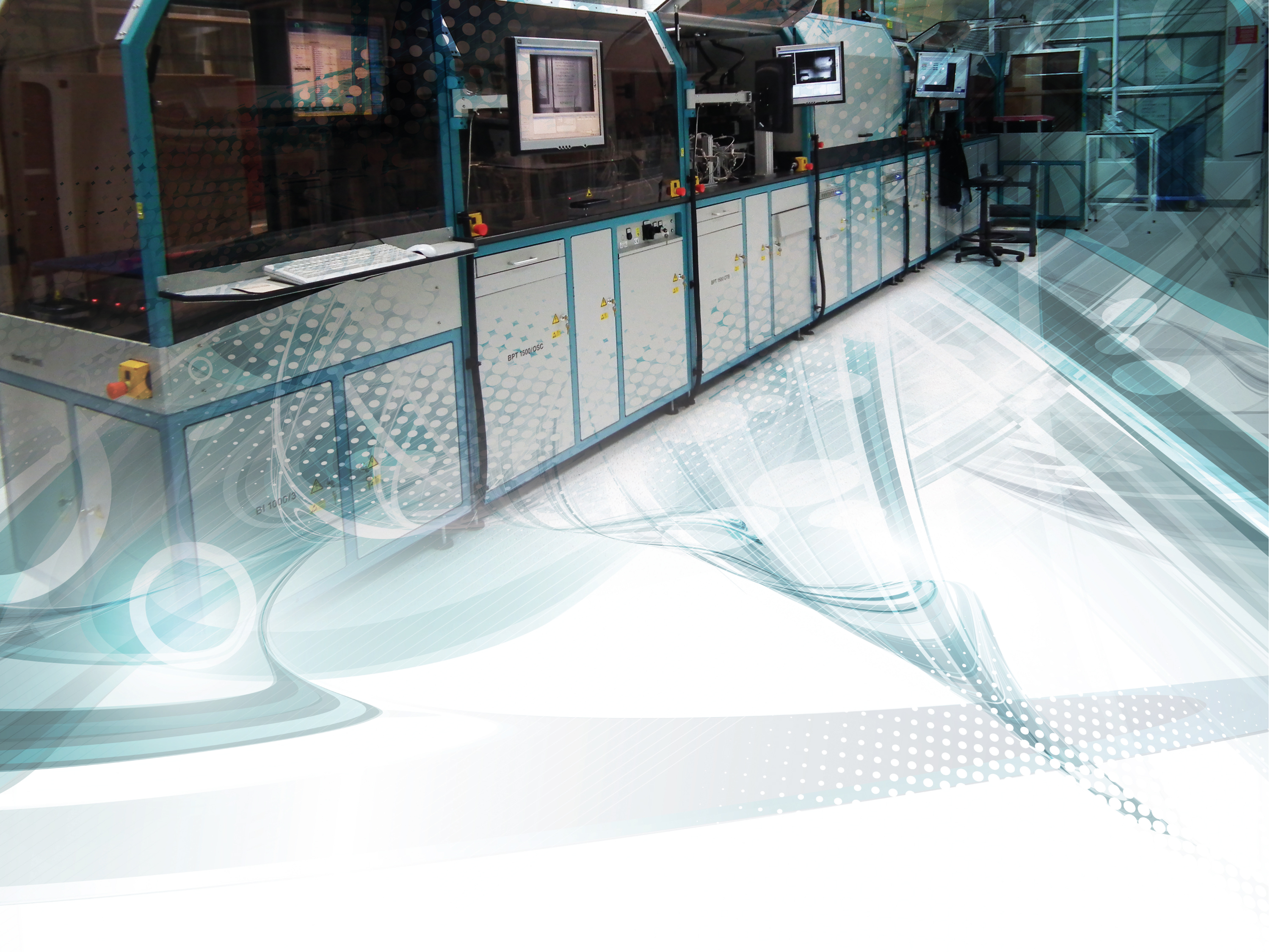 GOVERNMENT PRINTING WORKS ANNUAL PERFORMANCE PLAN QUARTER 2 AND 3 PERFORMANCE REPORT 2017/18 PRESENTATION TO DHA PORTFOLIO COMMITTEEDATE:  06 March 2018  VENUE: Committee Room 1, 90 Plein Street, Parliament , Cape Town
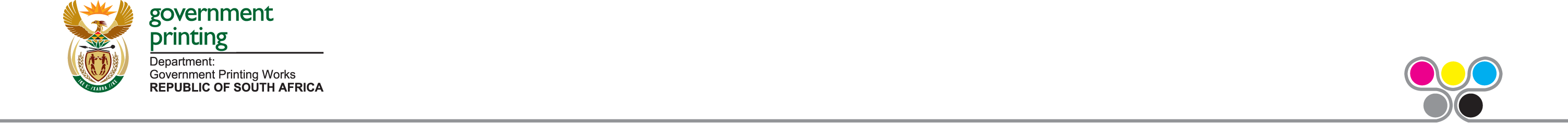 Celebrating 130 years
1
TABLE OF CONTENTS
2
Celebrating 130 years
SUMMARY OF Q2 AND Q3 PERFORMANCE 2017/18
The 2nd quarter had a total of 14 targets for the 2017/18 financial year. 1 out of 14 targets was not achieved which relates to the Branch: Human Resources (HR), under training. HR achieved 46% of two training interventions per official as opposed to 50% of the set target as at quarter 2.




The 3rd quarter had a total of 16 targets for the 2017/18 financial year. 2 out of 14 targets were not achieved. 
Branch: Human Resources achieved 54.5% of training interventions as opposed to the set target of 75% (slide 22).
Branch: Financial Services, Operating cost per percentage of revenue, based on performance to date, which does not take into consideration the increase of revenue in quarter 4.  The target will be achieved by 30 March 2018 (Slide 17).
Celebrating 130 years
3
BRANCH: OPERATIONS AND PRODUCTION
Branch: Operations and Production have 04 targets for quarter 2 and 3 out of a total of 06 planned targets for the financial year, and all 04 targets were achieved in both quarters as follows:
Celebrating 130 years
4
BRANCH: OPERATIONS AND PRODUCTIONContinued…
Celebrating 130 years
5
BRANCH: OPERATIONS AND PRODUCTIONContinued…
Celebrating 130 years
6
BRANCH: STRATEGIC MANAGEMENT
Branch: Strategic Management had 02 targets for quarter 2 and 3 targets for quarter 3 out of a total of 08 planned targets for this financial year, and all planned targets were achieved in both quarters as follows:
Celebrating 130 years
7
BRANCH: STRATEGIC MANAGEMENT Continued…
Celebrating 130 years
8
BRANCH: STRATEGIC MANAGEMENT Continued…
Celebrating 130 years
9
BRANCH: STRATEGIC MANAGEMENT Continued…
Celebrating 130 years
10
BRANCH: STRATEGIC MANAGEMENT Continued…
Celebrating 130 years
11
BRANCH: STRATEGIC MANAGEMENT Continued…
Celebrating 130 years
12
BRANCH: STRATEGIC MANAGEMENT Continued…
Celebrating 130 years
13
BRANCH: STRATEGIC MANAGEMENT Continued…
Celebrating 130 years
14
BRANCH: STRATEGIC MANAGEMENT Continued…
Celebrating 130 years
15
BRANCH: STRATEGIC MANAGEMENT Continued…
Celebrating 130 years
16
BRANCH: FINANCIAL SERVICES
14.12% as opposed to the targeted 18.4% of operating cost as percentage of revenue
was achieved  during quarter 2,exceeding the target.
19.1% as opposed to the targeted 18.5%  was recorded during quarter 3 ,resulting to non-achievement of the target.
Celebrating 130 years
17
BRANCH: FINANCIAL SERVICES Continued…
Celebrating 130 years
18
BRANCH: FINANCIAL SERVICES Continued…
Celebrating 130 years
19
BRANCH: FINANCIAL SERVICES Continued…
20
BRANCH HUMAN RESOURCES
Out of all 4 planned targets planned for achievement in this financial year by Branch: Human Resources in both quarter 2 and quarter 3, all were achieved except for 01 target which relate to training of GPW officials. In quarter 2, only 509 training interventions took place, which translates to 46.3% of the set 50% target. In quarter 3, 599 out of 1100 training interventions took place which translates to 54.5% achievement against the 75% of identified target set. The branch performed as follows:
Celebrating 130 years
21
BRANCH HUMAN RESOURCES Continued…
Celebrating 130 years
22
GPW FINANCIAL PERFORMANCE:  QUARTER 2& 3 OF 2017-2018 APP
23
GPW FINANCIAL PERFORMANCE:  QUARTER 2 & 3 OF 2017-2018 APP
Variance
For quarter 3 revenue was under collected due to a reduction in Smart Card sales and the number of Government Gazette’s issued as they are demand driven from clients. The number of Smart ID cards will improve in quarter 4 with the introduction of periodic nightshift teams to increase the high spikes in December 2017 and January 2018.
Due to revenue being less than budgeted, cost of sales is also affected and the variance in operating expenses is due to:
Machinery which was budgeted in Quarter 3 being deferred to Quarter 4 to accommodate the completion of Pavilion 3. The building had to be ready before finalization of equipment procurement. Two (2) new printing equipment, i.e. Sheet-Fed Press and paper finishing machines were deferred to the 2018/19 financial year. 
Employee Cost R18-million as posts had to be staggered in order to link it to revenue collection. The last significant contributor is Administrative Expenditure with an underspending of R14-million. The GPW does not receive any allocation from the fiscus meaning we need to monitor spending monthly compared to revenue collected.
24
[Speaker Notes: that]